Результаты анализа глубины социально-экономических проблем в разрезе регионов Российской Федерации
Волкова Мария Игоревна, к.э.н., доцент
ЦЭМИ РАН
Примеры имитационных моделей, в которых население выступает в роли одного из основных агентов
Genkin M., Gutfraind A. (2008): How Do Terrorist Cells Self-Assemble? Insights from an Agent-Based Model. Annual meeting of the American Sociological Association, Sheraton Boston and the Boston Marriott Copley Place, Boston, MA, Jul 31, 2008.
С.Я. Сущий, Г.А. Угольницкий, В.К. Дьяченко. Имитационное моделирование борьбы с экстремизмом на Северном Кавказе. Социология: 4М. 2013. № 37. С. 126-150.
Steve Kiser. Financing Terror. An Analysis and Simulation for Affecting Al Qaeda's Financial Infrastructure. – 2004. 247 р.
Группы наиболее острых социально-экономических проблем
Основные направления реализации национальных проектов
Методология расчета сводных индикаторов  в рамках метода ГК. Схема
Список переменных (по регионам России)
Веса критериев внутри категорий (2018)
Значения индикатора «Демография», 2018
Ранги регионов-лидеров и аутсайдеров (Демография), 2015-2018
Значения индикатора «Социальная патология», 2018
Ранги регионов-лидеров и аутсайдеров (Социальная сфера), 2015-2018
Значения индикатора «Благосостояние», 2018
Ранги регионов-лидеров и аутсайдеров (Благосостояние), 2015-2018
Веса групповых индикаторов в сводном индикаторе, 2018 г.J=1 (Демография), J=2 (Благосостояние), J=3 (Социальная сфера)
Диаграмма нормированных весов синтетических категорий качества жизни (КЖ) населения Российской Федерации, 2018 год
Значения сводного индикатора, 2018
Схема построения обобщенных главных компонент (для трехмерных данных)
Собствен-ные числа компро-миссной матрицы
Проекция объекта (Алтайский край) (на первую ось компромиссного пространства)
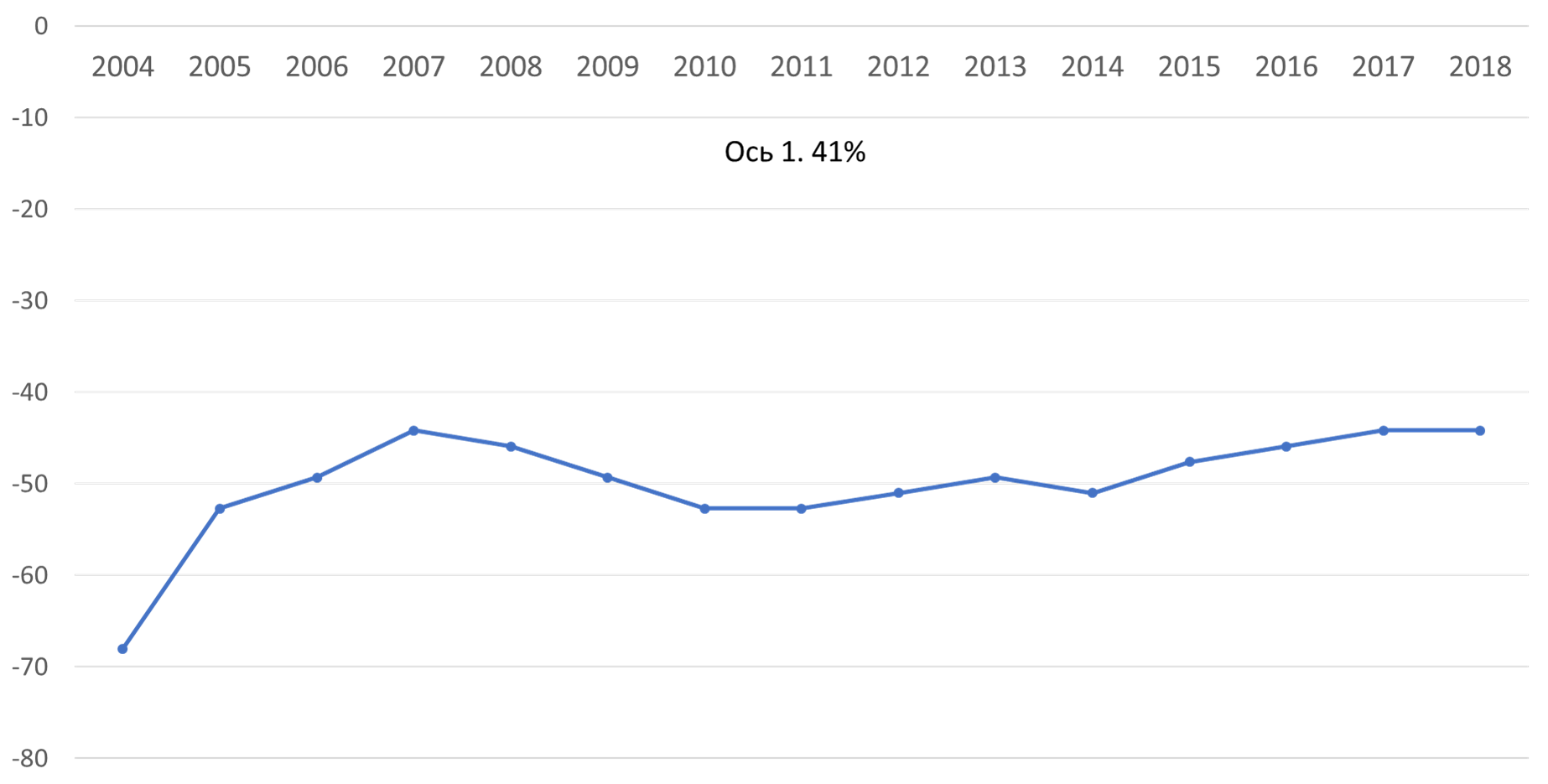 Ось 2. 14%
Проекция объекта (республика Хакасия) (на первую ось компромиссного пространства)
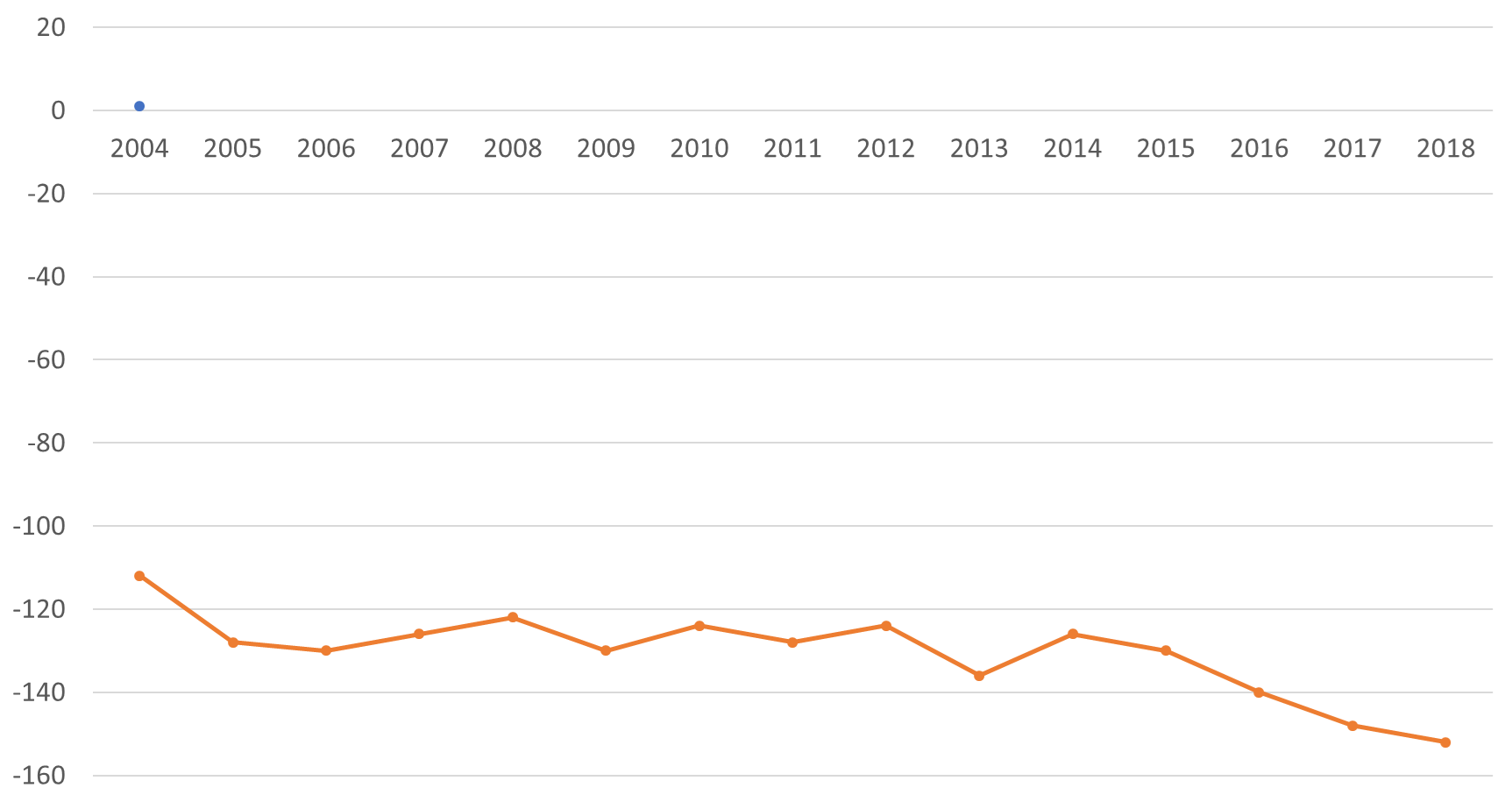 Ось 1. 41%
Ось 2. 14%
СПАСИБО
ЗА ВНИМАНИЕ